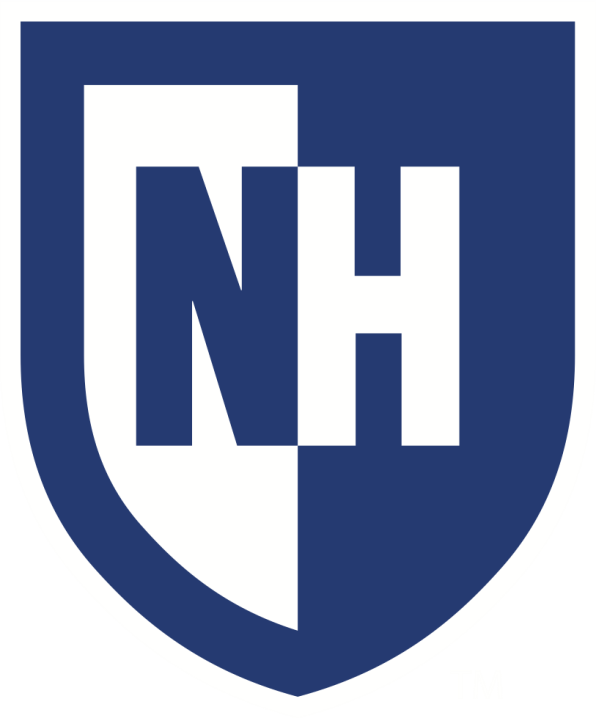 SUPPORTING SEASONAL CAMP STAFF WHO IDENTIFY AS LGBQ
Stephen Rivard, Researcher, University of New Hampshire
Cindy Hartman, Advisor, University of New Hampshire
INTRODUCTION
SELECT QUOTES
CONCLUSIONS
Successful Camps…

Establish A Vision
Through the creation of a clear mission statement and guiding principles.

Communicate Values
Through the use of inclusive language, visible symbols, and appropriate modeling.

Develop Staff
Through training and developmental conversations that focus on acceptance and support of all identities.

Build Strong Communities
By providing intentional support for staff and celebrating uniqueness.

Promote Identity Development
By allowing staff to share their identities with their supervisors, peers, and campers.
Each year hundreds of thousands of seasonal staff are hired at summer camps in the United States. Some of these staff members identify as LGBQ (lesbian, gay, bisexual, queer/ questioning). This identity can create stress for seasonal staff as they try to navigate their job while also honoring who they are, making for a challenging work environment.
“We do a lot of bonding … [and] sharing activities so that you have a space to share whatever parts of your identity that are important to you, and we give a lot of different opportunities to do that...”
PURPOSE
Find out how summer camps support seasonal staff who identify as LGBQ and provide that information to other camps looking to improve their organization.
“I think our cultural inclusivity training has been helpful and well received […] It's a sustained training that’s lasted. Again, it's not a two hour block […] We do it throughout orientation, we revisit it throughout the summer.”
METHODS
Participants
15 camp professionals who supervised at least one seasonal staff member who identified as LGBQ.

Snowball Sampling
Recruitment was done by asking participants to nominate other camp professionals.

Interview
45 minute phone or Skype conversation that included questions about their camps’ practices, policies, and culture as it relates to staff who identify as LGBQ

Analysis
All interviews were recorded, transcribed, and coded based on common themes noted by the researcher and advisor.
AREAS FOR FURTHER STUDY
How do seasonal staff who identify as LGBQ feel supported/ unsupported by their supervisors?

How does being able to self-identify at work impact a staff member’s identity development?
“There was a story last summer about a man who hadn't come out publicly to anyone […] and he came out last summer to the community here at camp and expressed […] that the reason he did that [was] because he felt so welcome here and he really felt like he could be himself…”
CONTACT INFORMATION
Stephen Rivard, Researcher
Stephen.Rivard@unh.edu
Cindy Hartman, Advisor
Cindy.Hartman@unh.edu